“Guía para el llenado de la Declaración de Situación Patrimonial”
Dirección de Asuntos Jurídicos y Situación Patrimonial del Sector Estatal y Paraestatal
Documentación sugerida para poder realizar la declaración patrimonial
Constancia de retención de sueldos (en su caso).
Declaración Anual de Persona Física (en su caso).
Factura del (o los) vehículo(s).
Último(s) Estado(s) de Cuenta Bancario(s) (Ahorros, préstamos o cajas cooperativas).
Cédula Catastral.
Contratos de inmuebles o escrituras (en su caso).
Toda aquella información financiera o de bienes muebles o inmuebles relativas a estos.
En caso de estar casado por bienes mancomunados, es necesaria la información mencionada, del cónyuge.
DATOS GENERALES
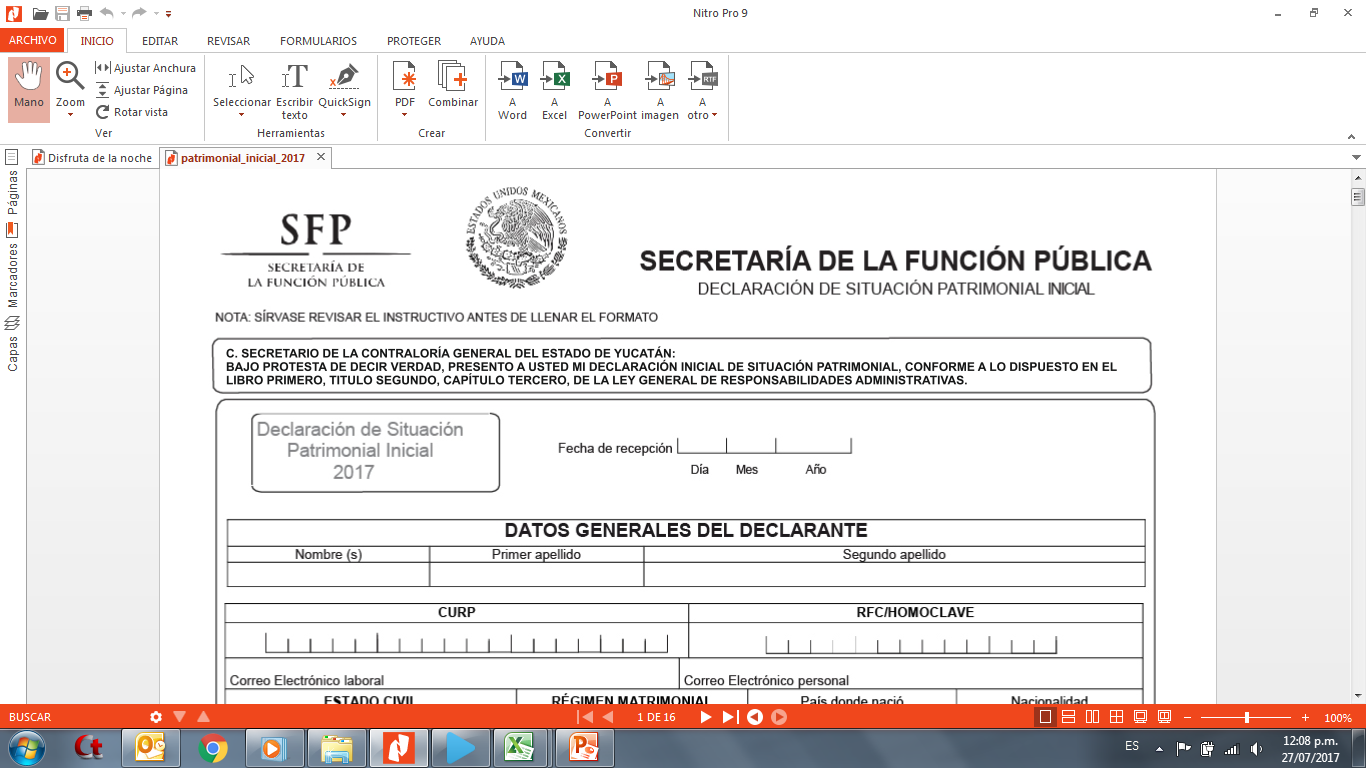 2016
La fecha en la cual se recibe la declaración en las oficinas de la SCG
Escriba su Registro Federal de Contribuyentes , como fue emitida por el Servicio de Administración Tributaria
Escriba su Clave Única de Registro de Población a 18 posiciones, como fue emitida por la Secretaría de Gobernación
Nombre completo del Servidor Público
20    07       2017
CECILIA                                   BARRAGAN                             TREJO
B   A   T  C   8  4   1    1   2   1    0   0   8
B   A   T  C   8  4   1    1   2   1    M  Y  N   R   R  C   0   9
Escribir la dirección de correo electrónico al cual  se podría enviar notificaciones
Escribir la dirección de correo electrónico alterno, al cual  se podría enviar notificaciones en caso que la primera no pueda recibirlos
DATOS GENERALES
En caso de seleccionar “Casado” se deberá especificar el régimen matrimonial
Seleccionar del catalogo el estado  civil
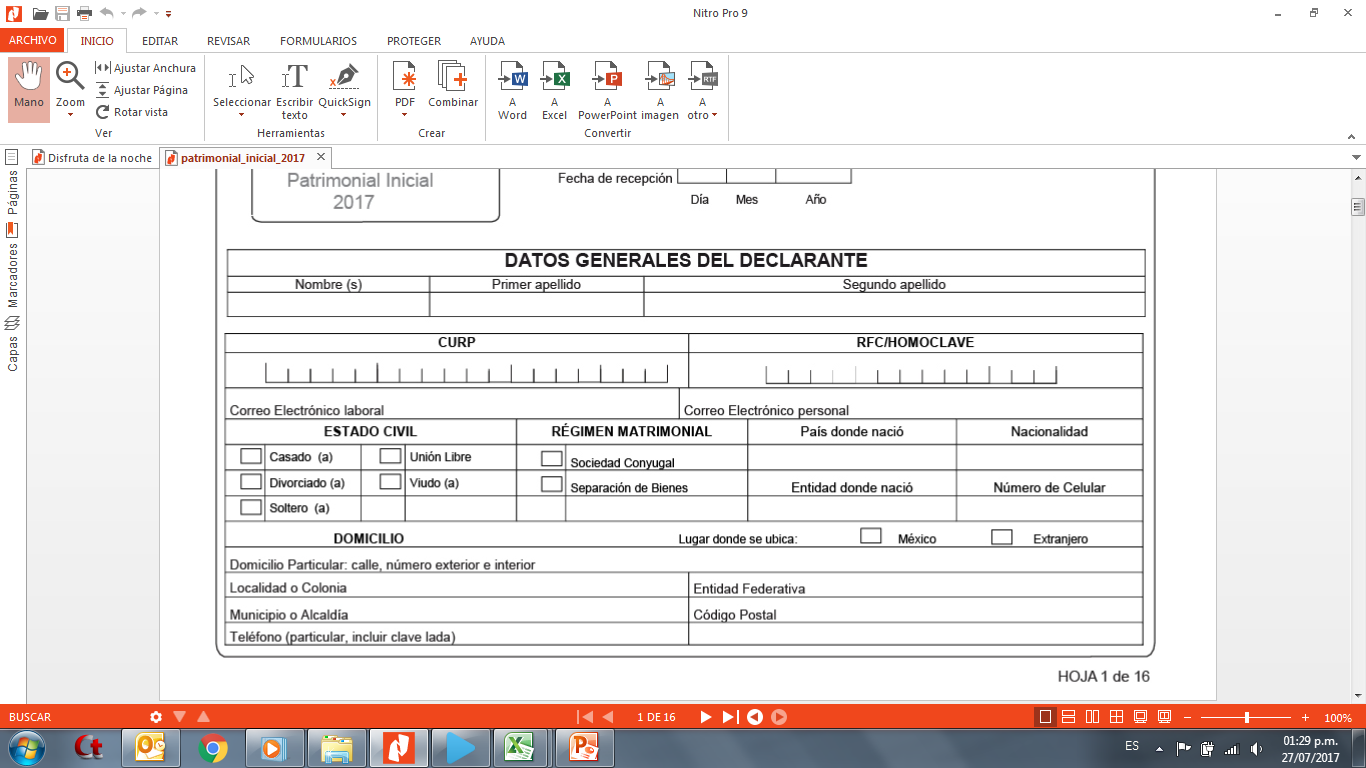 En caso de que el régimen matrimonial sea el de separación de bienes, el servidor publico declarara solo aquellos bienes que hayan sido adquiridos total o parcialmente con ingresos del declarante. Asimismo, en su caso, los bienes de la concubina o concubinario y/o dependientes económicos y los que, estando a nombre de otra persona, hayan sido adquiridos total o parcialmente con ingresos del declarante.

En caso de que el régimen matrimonial sea de Sociedad Conyugal, el servidor publico deberá declarar los bienes del cónyuge.
DATOS CURRICULARES
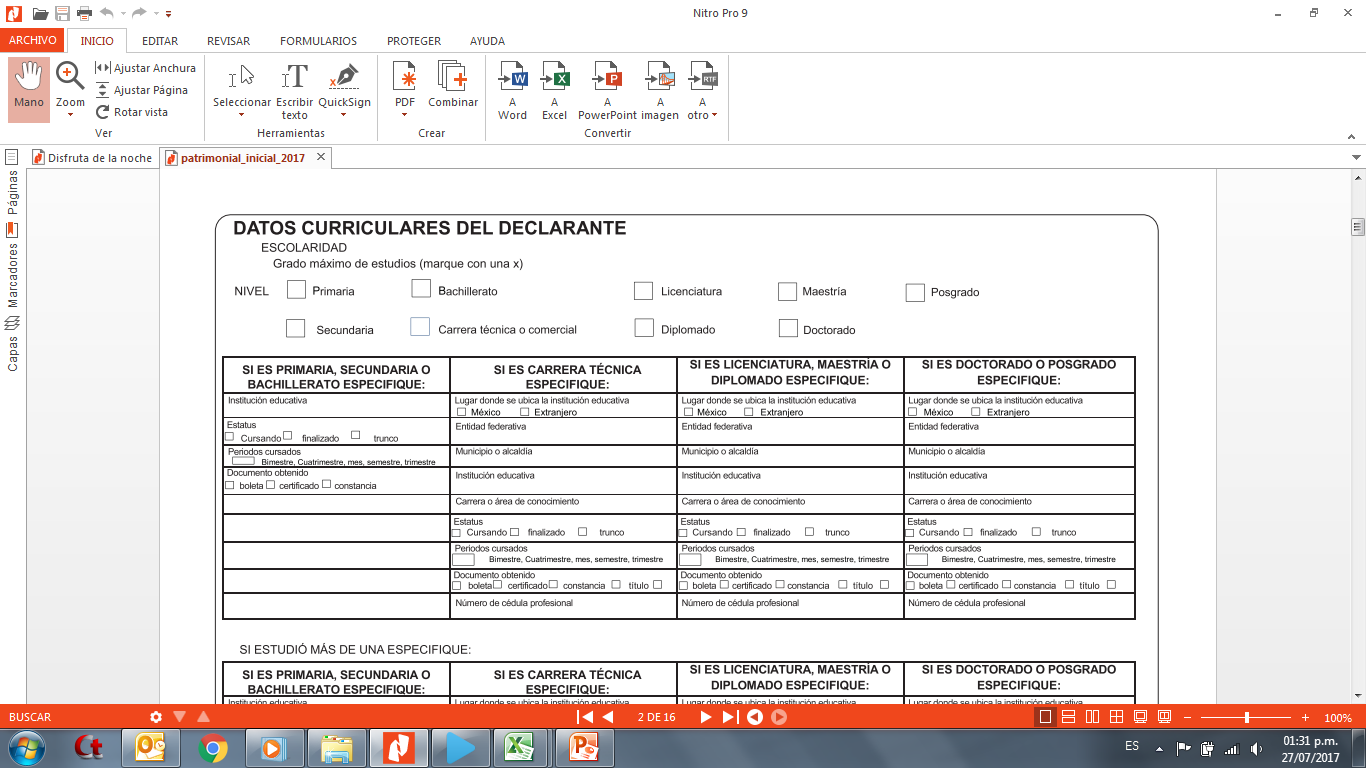 DATOS CURRICULARES
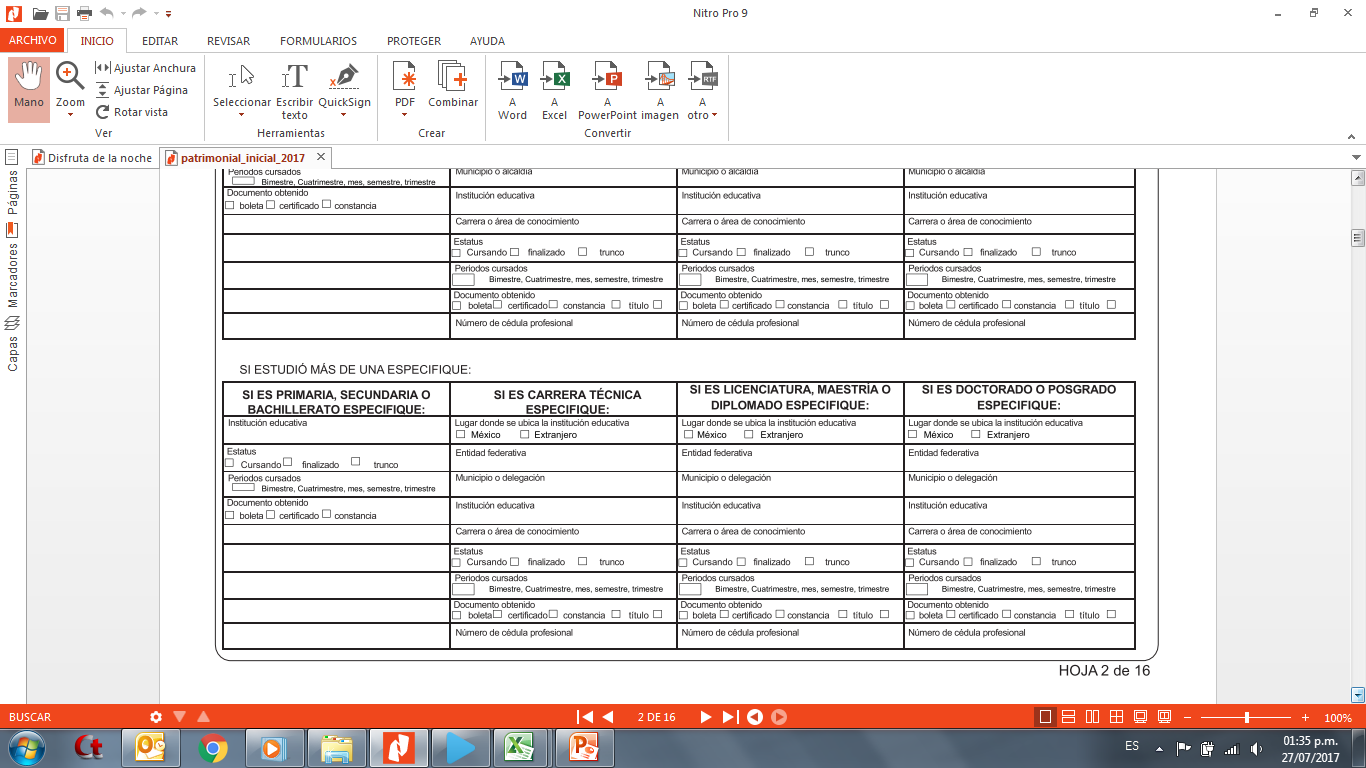 NOTA: Solo en caso de haber estudiado mas de una carrera, licenciatura doctorado o posgrado
EXPERIENCIA LABORAL
Si no se cuenta con experiencia laboral, marcar con una “X” la casilla “Ninguno”
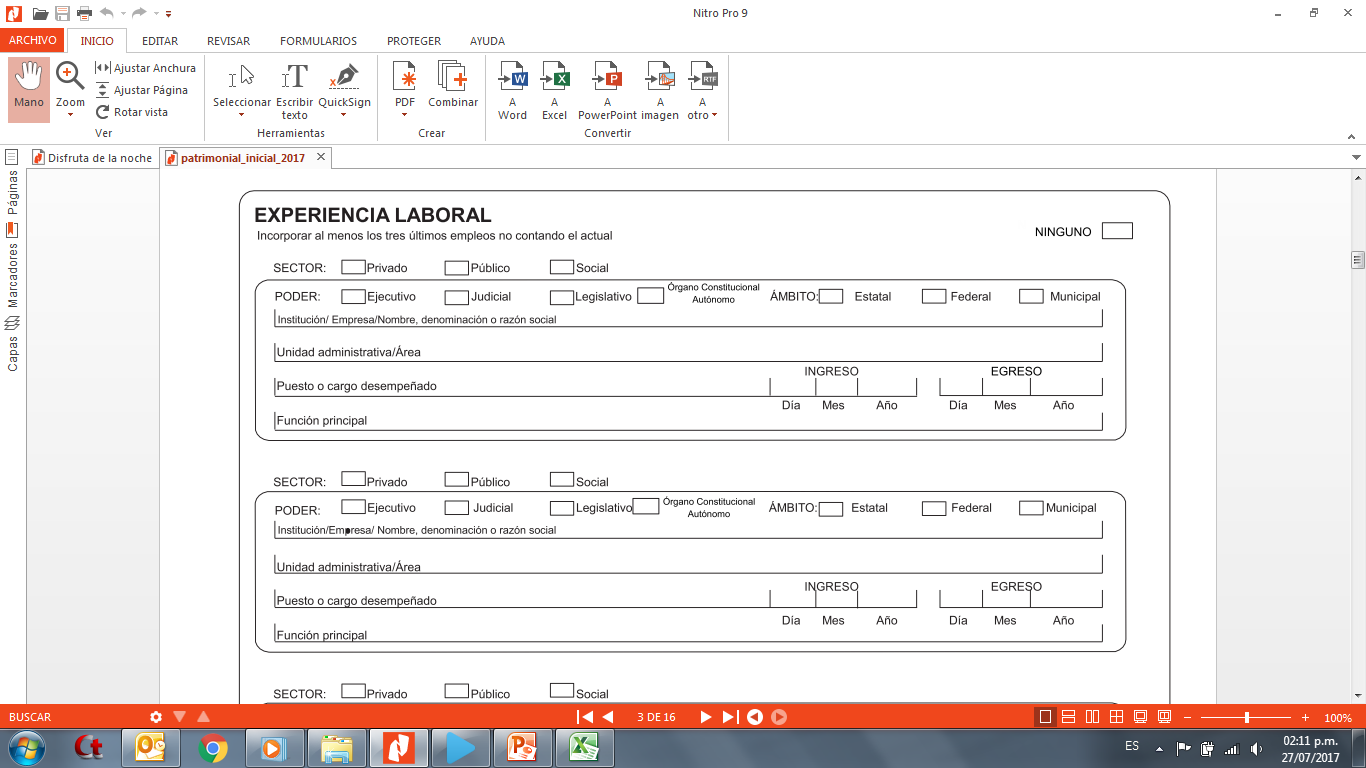 x
NOTA: Se deberá proporcionar la información correspondiente a los 3 últimos empleos, empezando por el mas reciente y sin contar el actual.
DATOS DEL CÓNYUGE, CONCUBINA O CONCUBINARIO
Y/O DEPENDIENTES ECONÓMICOS
Si no se tiene cónyuge, concubina o concubinario, y/o dependiente(s) económico(s), marcar la casilla “Ninguno”
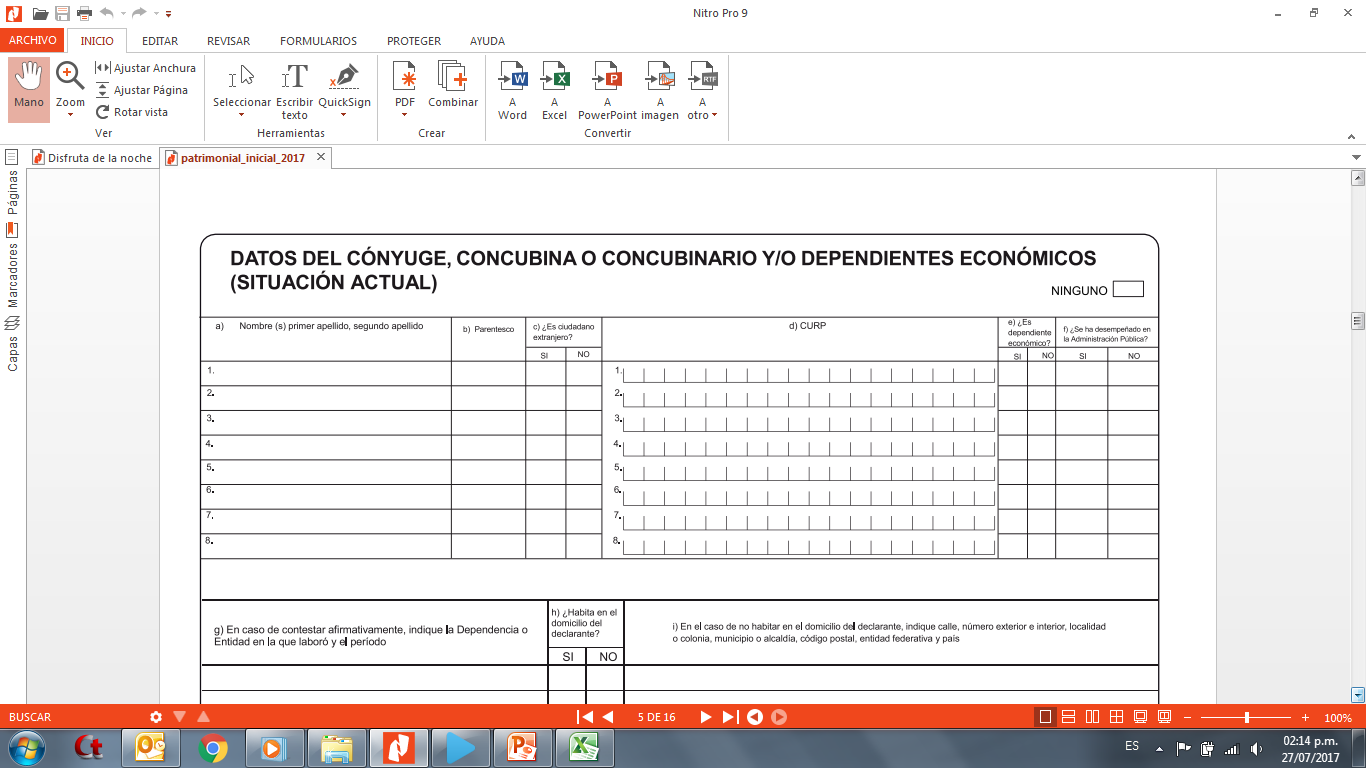 x
Se considera dependiente económico a aquellas personas, familiares o no, cuya manutención depende principalmente de los ingresos del declarante.
DATOS DEL CÓNYUGE, CONCUBINA O CONCUBINARIO
Y/O DEPENDIENTES ECONÓMICOS
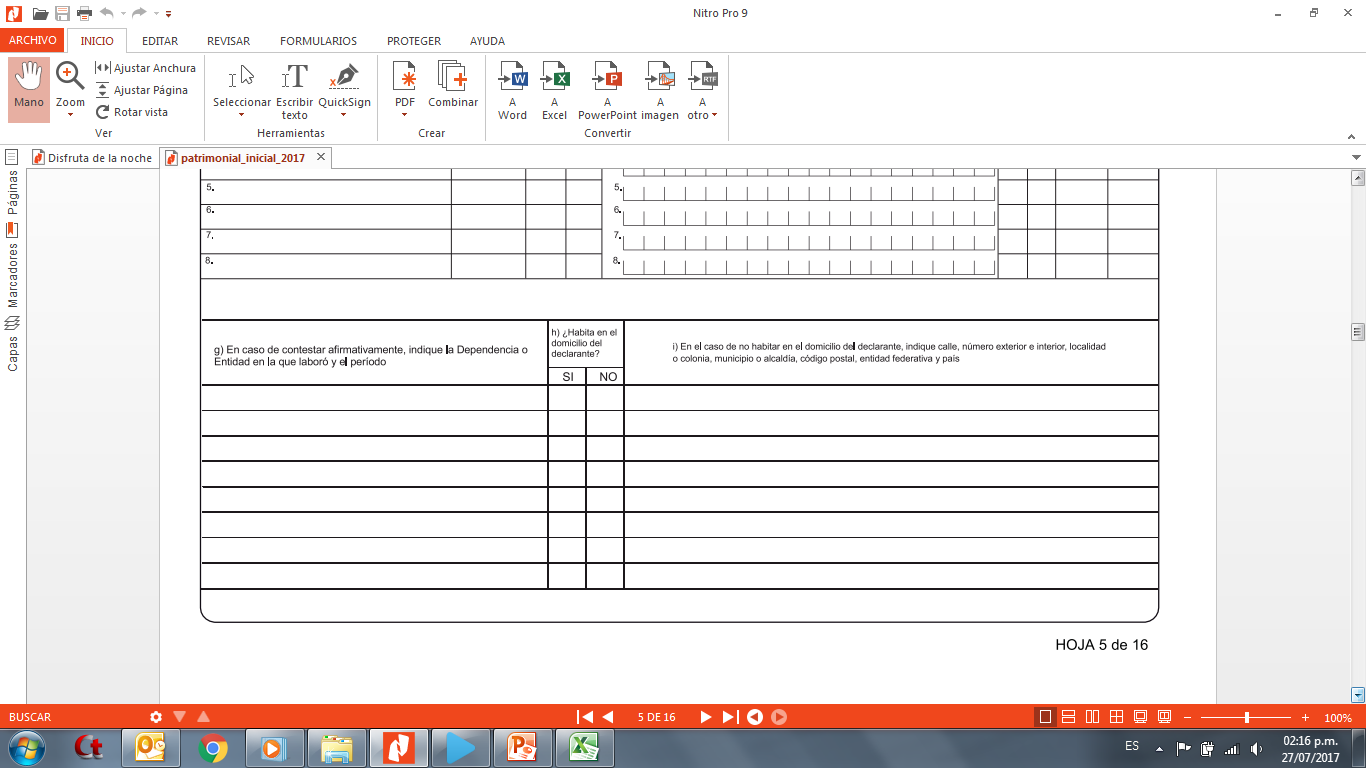 NOTA: Este apartado solo se llena en caso de que alguno de los dependientes económicos se haya desempeñado en la administración pública
DATOS DE INICIO DEL ENCARGO
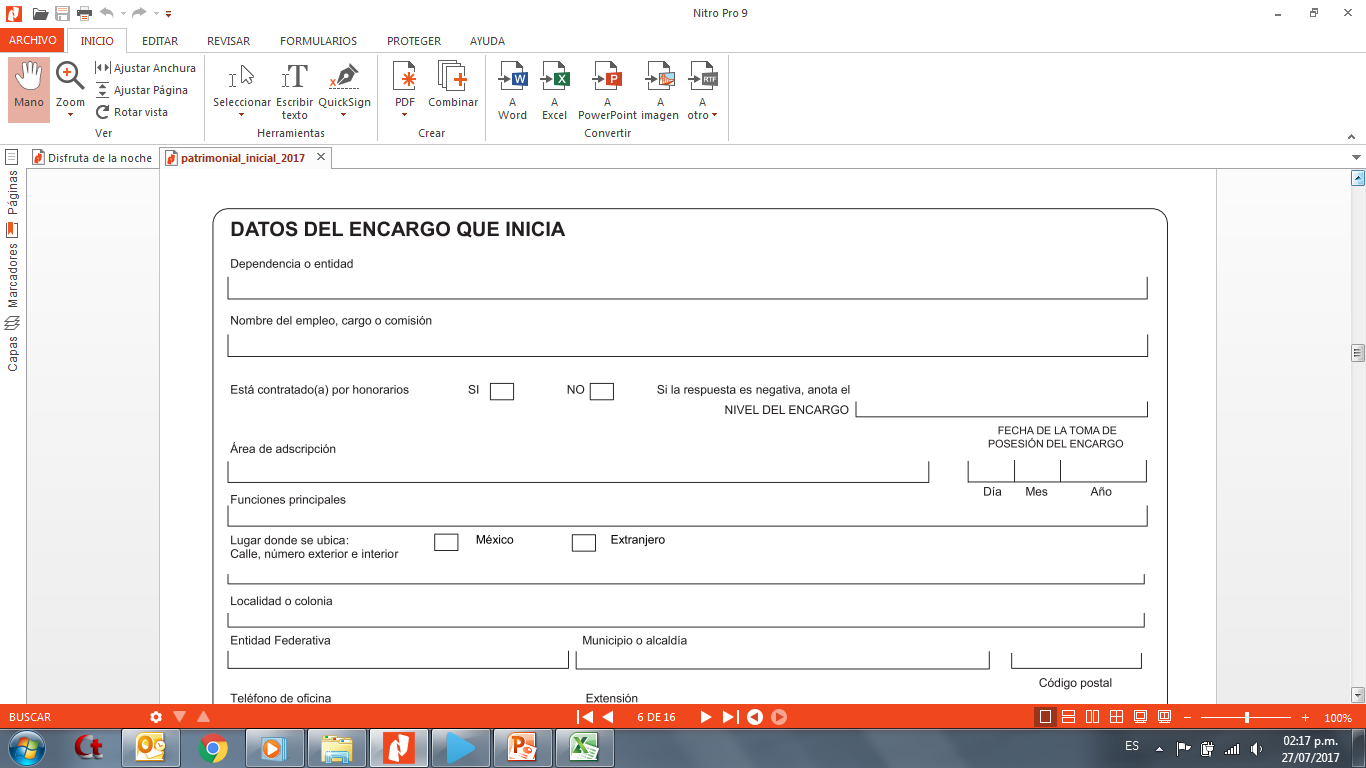 El nivel del encargo: es el que aparece en el recibo o talón de pago.
SECRETARIA DE LA CONTRALORIA GENERAL
ANALISTA ADMINISTRATIVO
X
X
MM0069
19       07            2017
DIRECCIÓN DE ASUNTOS JURIDICOS DE AUDITORIA Y SITUACIÓN PATRIMONIAL
ATENCIÓN A PUBLICO
X
CALLE  20-A  284-B
XCUMPICH
YUCATÁN                                                                            MÉRIDA                                                                                                        97159
FECHA DE LA TOMA DE POSESIÓN DEL ENCARGO:
Es la fecha en la cual se da de alta en recursos humanos.
DATOS DE INICIO DEL ENCARGO
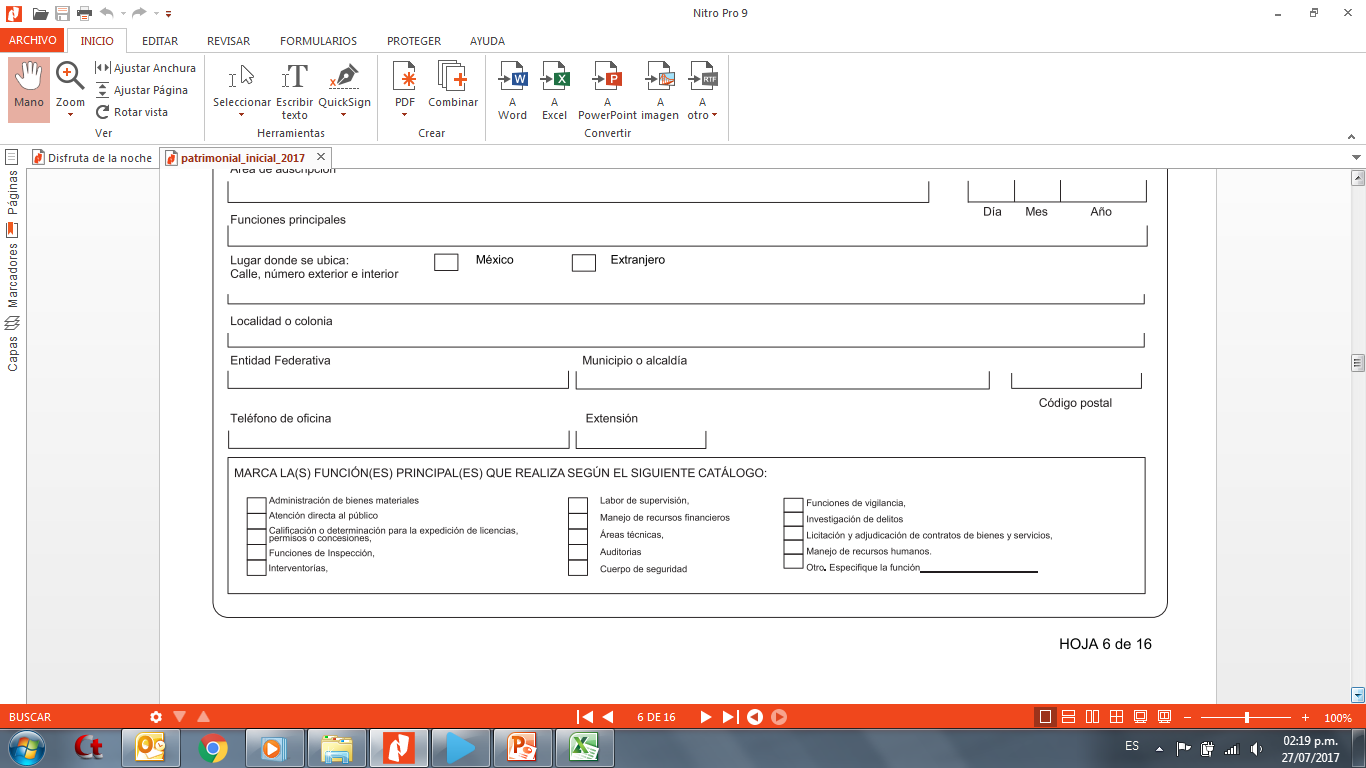 APARTADO DE INGRESOS
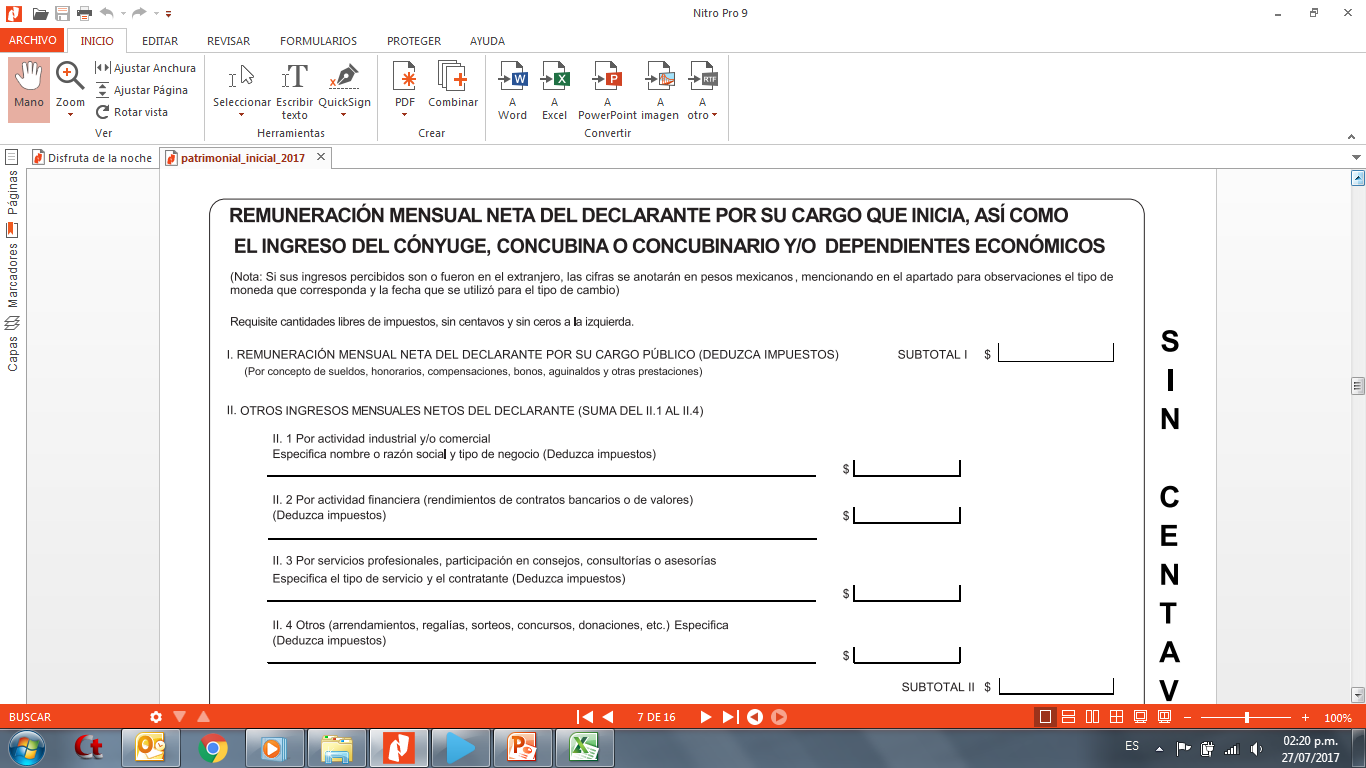 Remuneración mensual Neta: Se integra por la suma del sueldo u honorarios, compensaciones, bonos u otras prestaciones, menos los impuestos correspondientes( ISR y aportaciones por concepto de seguridad social).
APARTADO DE INGRESOS
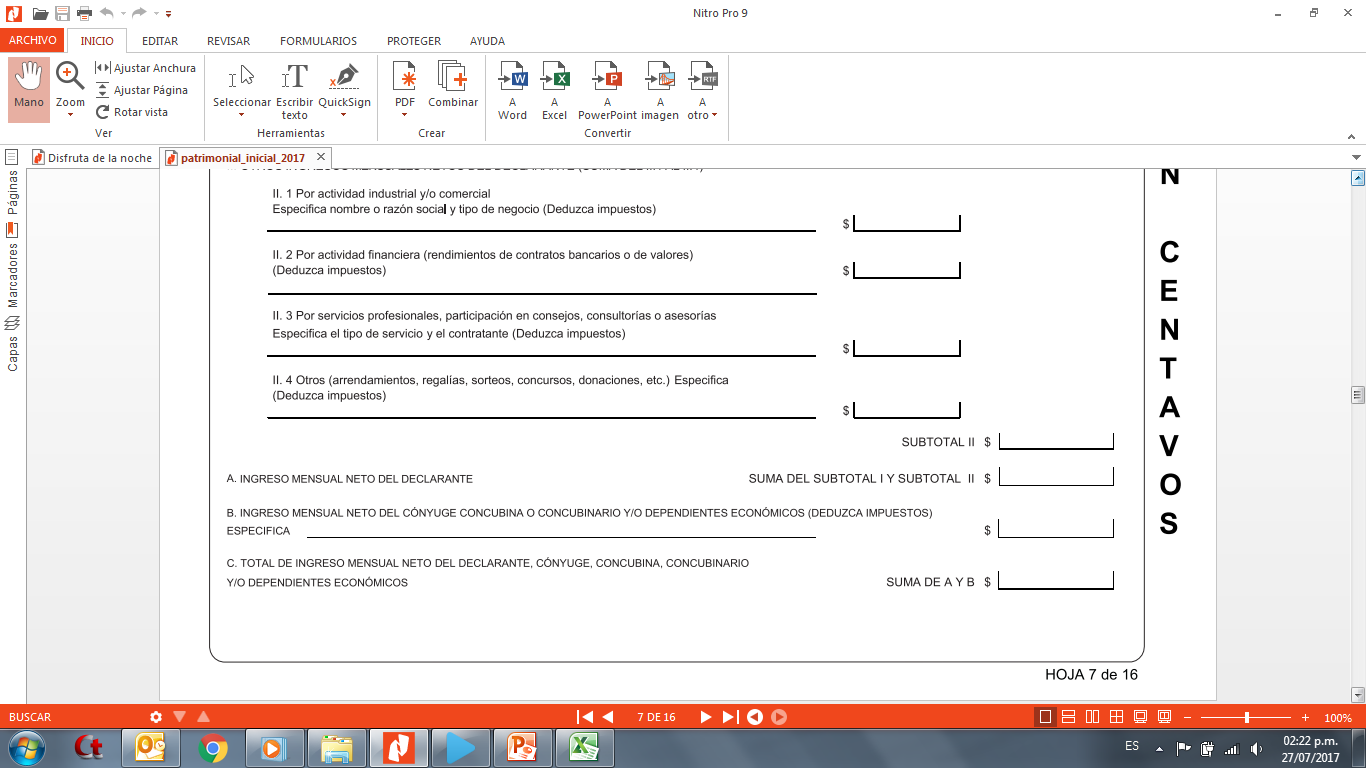 DATOS DEL CARGO ANTERIOR
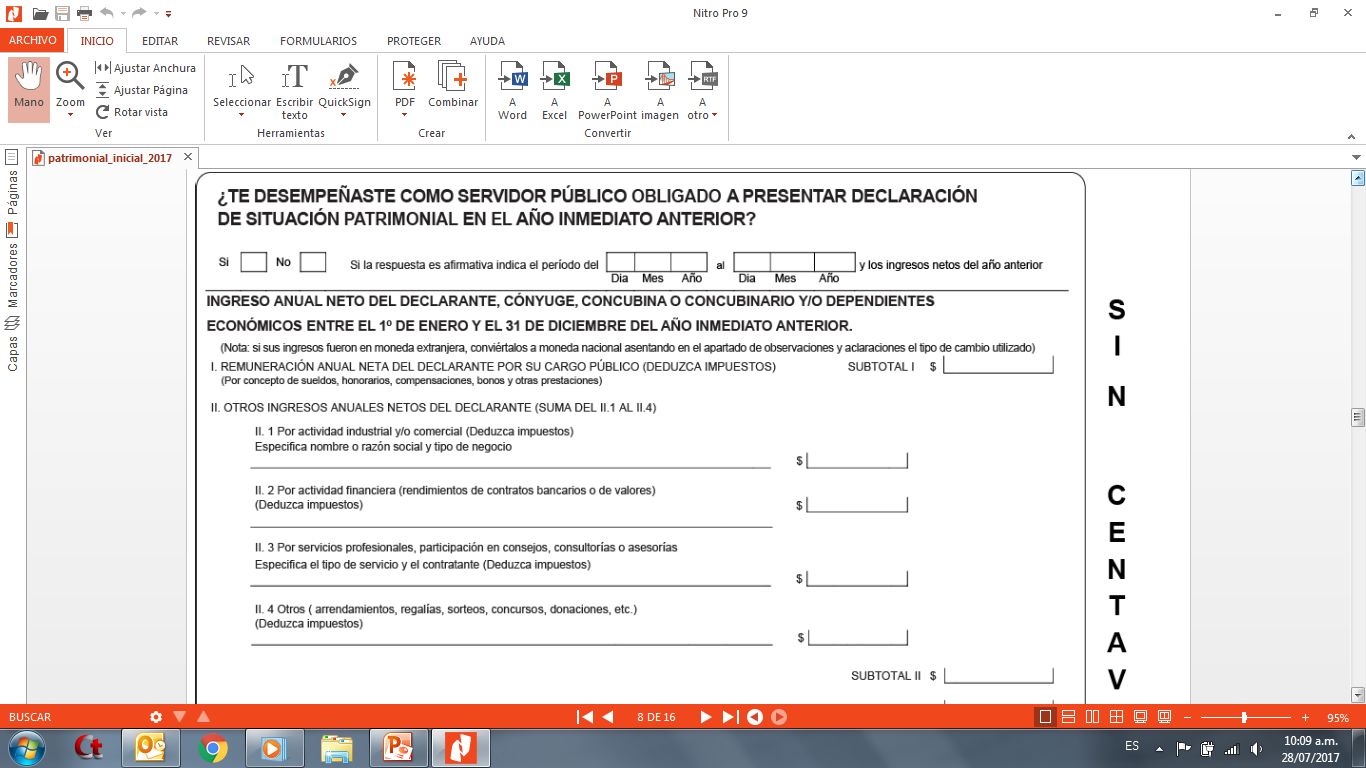 X
X
Este apartado solo aplica en caso de haber causado baja y estar nuevamente incorporado a la Administración Pública, después de transcurridos 60 días naturales, captura los mismos ingresos manifestados en tu declaración de modificación presentada en el mes de mayo.
APARTADO DE INGRESOS DEL CARGO ANTERIOR
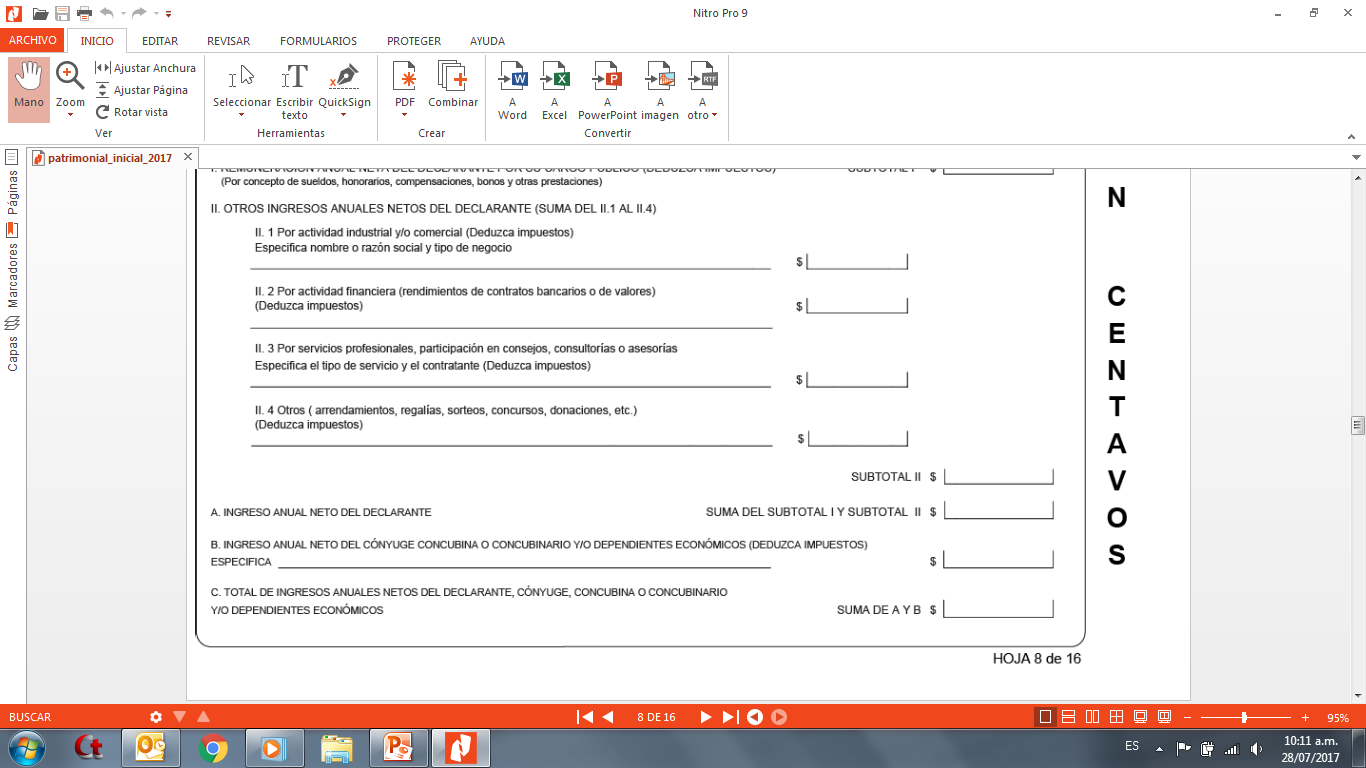 APARTADO DE BIENES MUEBLES
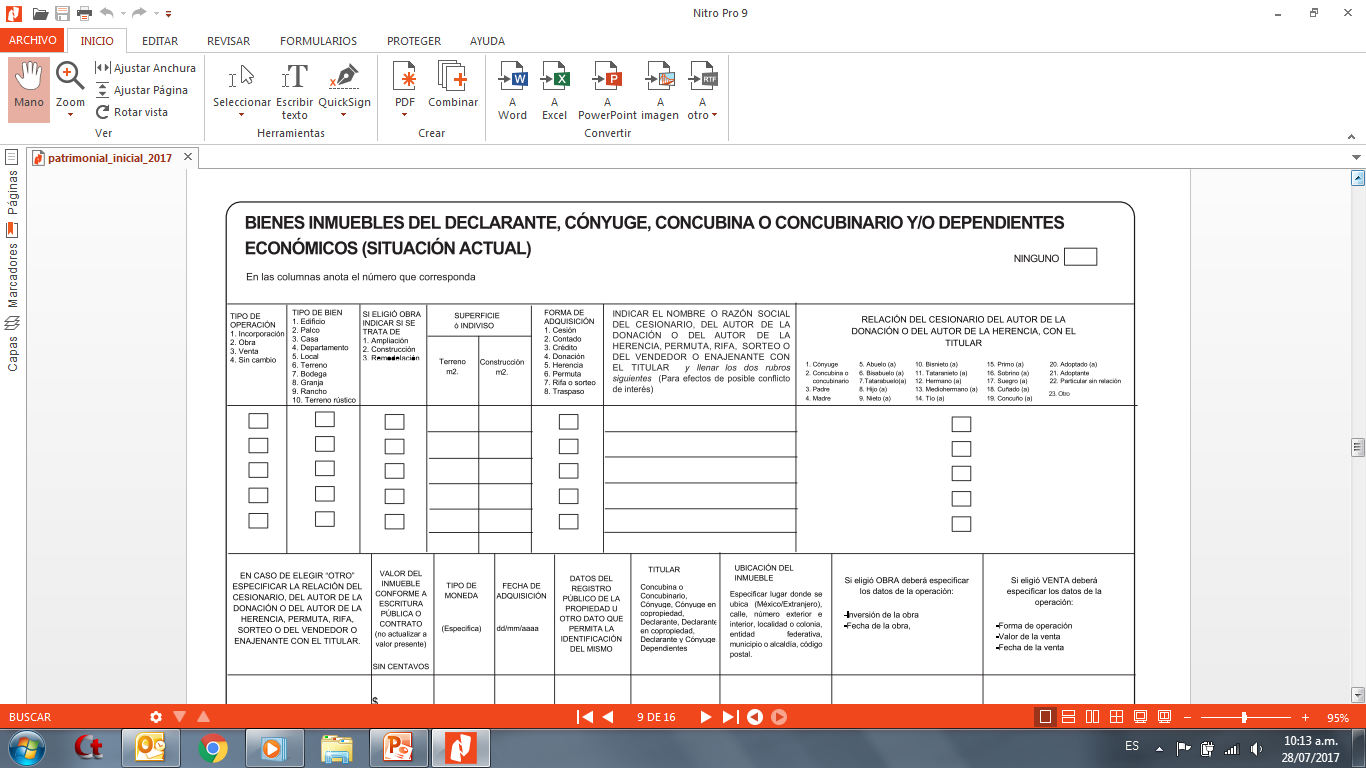 En caso de no contar con bienes Inmuebles marcar la casilla “Ninguno”
X
NOTA: En la declaración de inicio no aplican las opciones venta y sin cambio
Los bienes Inmuebles del Cónyuge se anexan solamente en el caso de que el régimen matrimonial sea de Sociedad Conyugal.
O bien, en caso de que el régimen matrimonial sea el de separación de bienes, el servidor publico declarara solo aquellos bienes que hayan sido adquiridos total o parcialmente con ingresos del declarante. 
Asimismo, en su caso, los bienes de la concubina o concubinario y/o dependientes económicos y los que, estando a nombre de otra persona, hayan sido adquiridos total o parcialmente con ingresos del declarante.
APARTADO DE BIENES MUEBLES
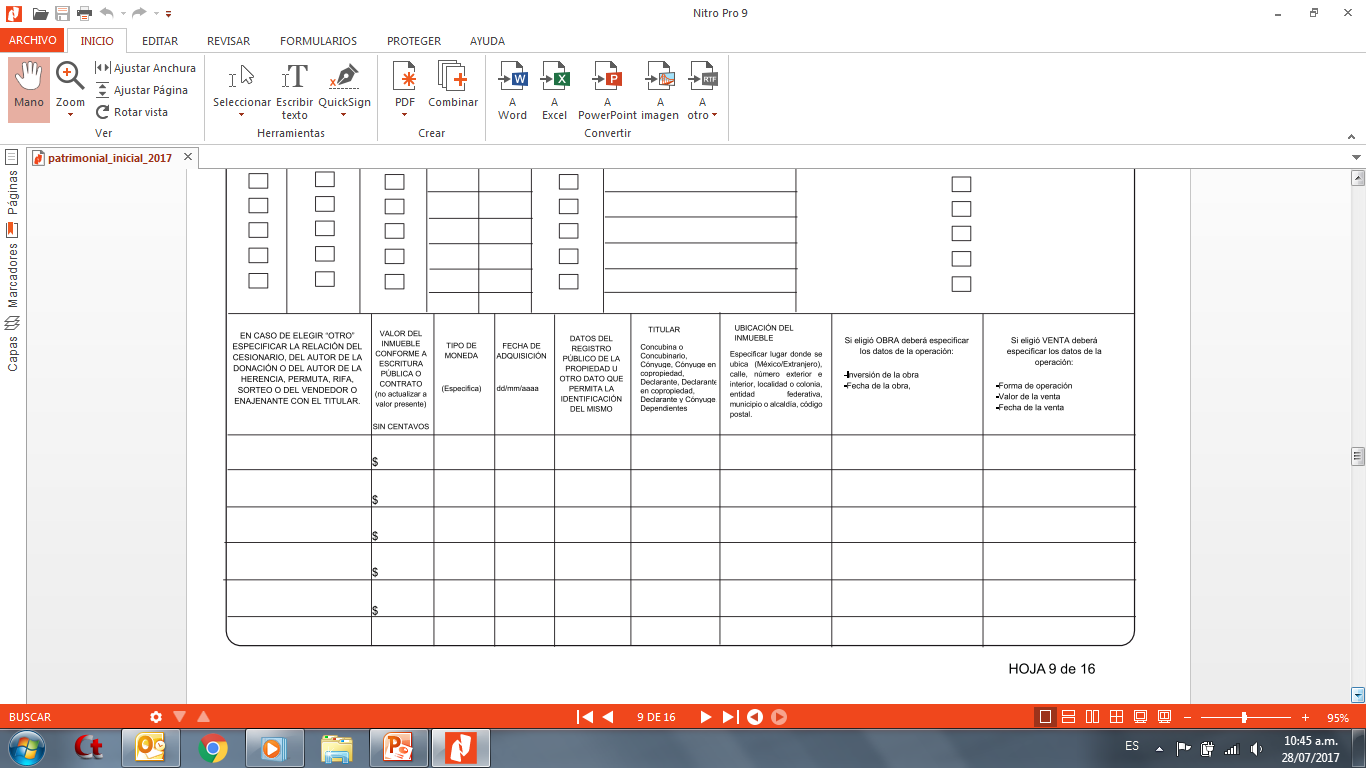 APARTADO DE VEHICULOS
Proporcionar los datos de los vehículos que se poseen a la fecha de toma de posesión del cargo
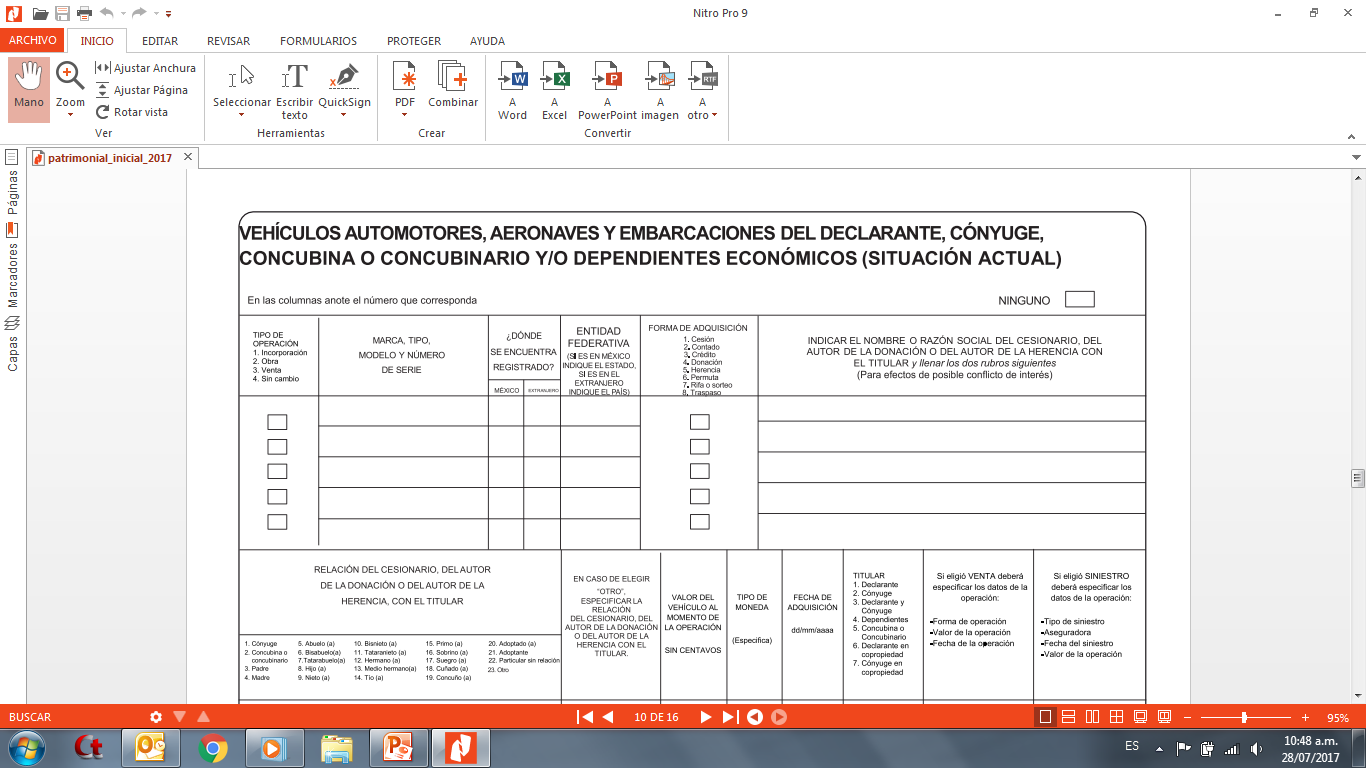 En caso de no contar con bienes muebles marcar la casilla “Ninguno”
X
Los datos referentes al Cónyuge se anexan solamente en el caso de que el régimen matrimonial sea de Sociedad Conyugal.
O bien, en caso de que el régimen matrimonial sea el de separación de bienes, el servidor publico declarara solo aquellos bienes que hayan sido adquiridos total o parcialmente con ingresos del declarante. Asimismo, en su caso, los bienes de la concubina o concubinario y/o dependientes económicos y los que, estando a nombre de otra persona, hayan sido adquiridos total o parcialmente con ingresos del declarante.
APARTADO DE VEHICULOS
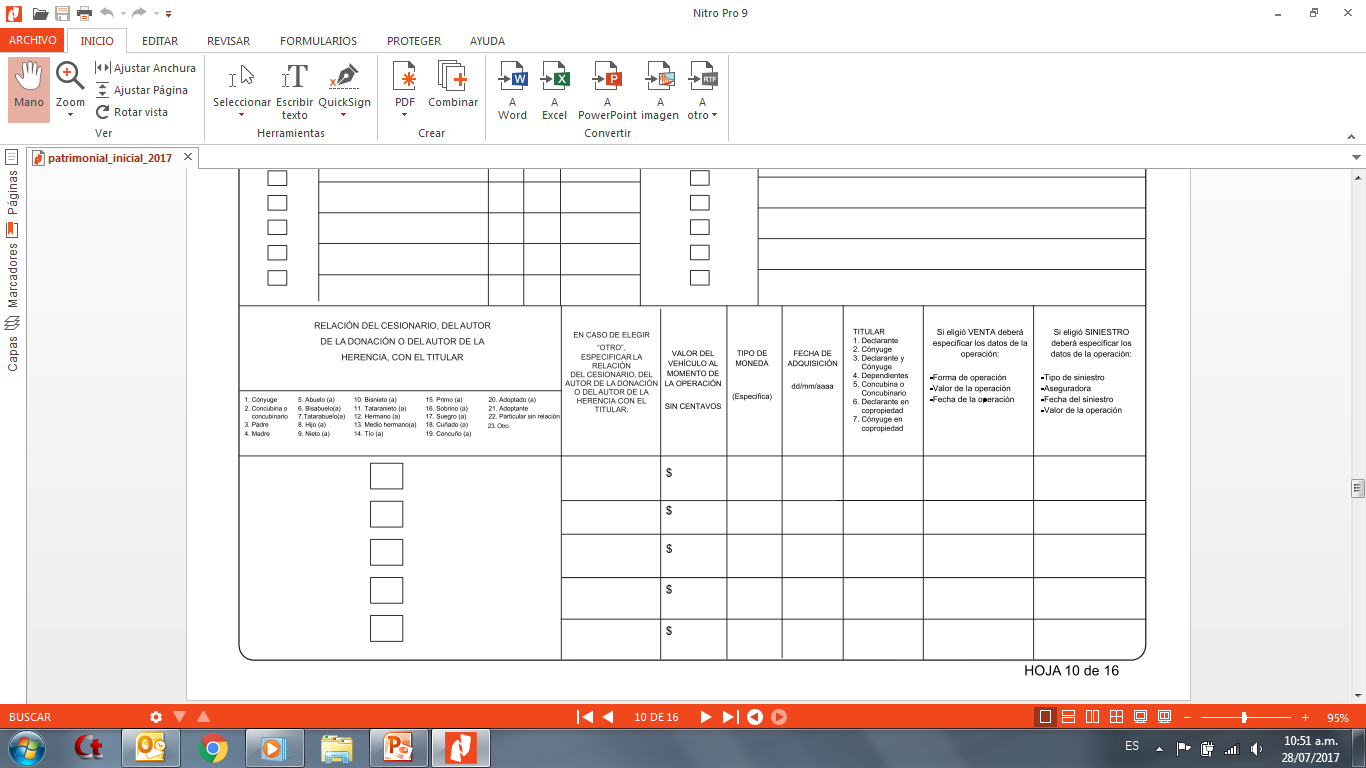 APARTADO DE BIENES MUEBLES
Se debe proporcionar los datos de los vehículos que se poseen a la fecha de toma de posesión del cargo
En caso de no contar con bienes muebles marcar la casilla “Ninguno”
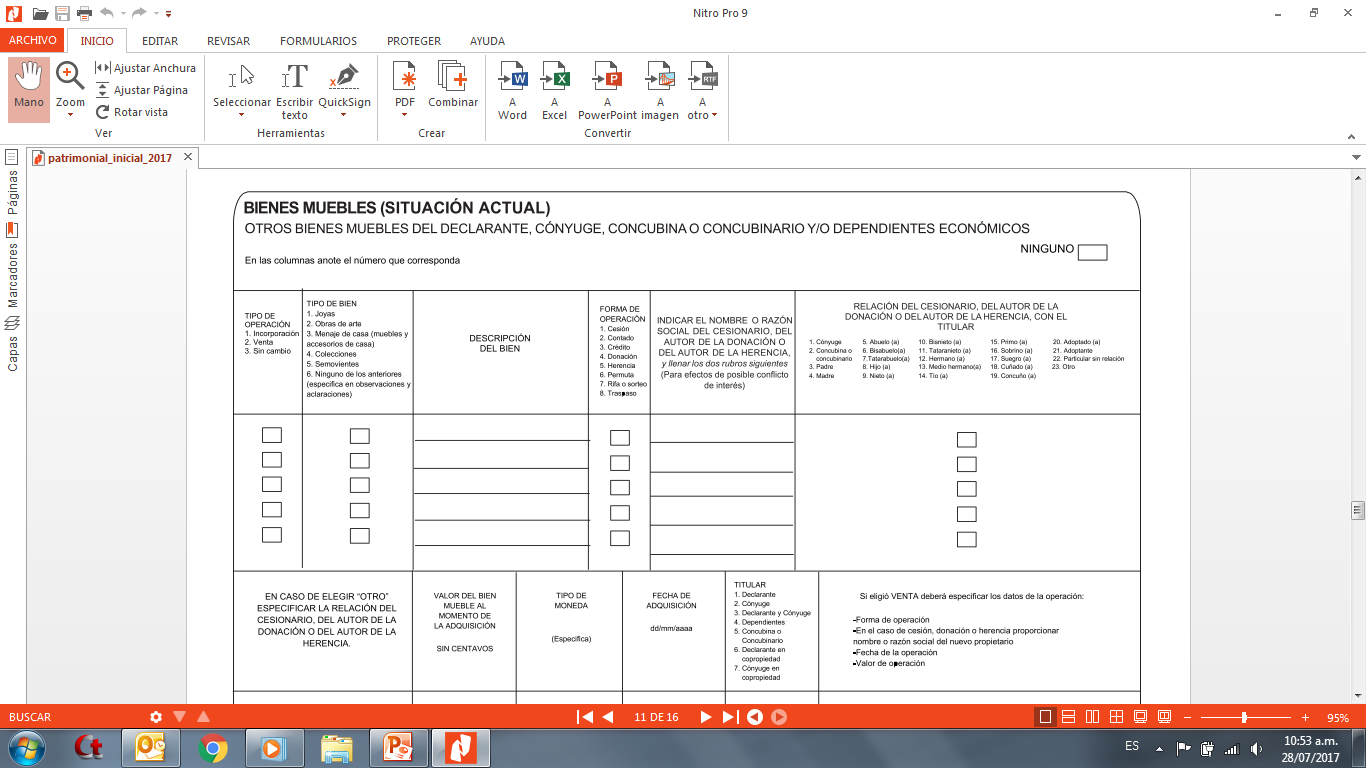 X
Los bienes muebles del Cónyuge se anexan solamente en el caso de que el régimen matrimonial sea de Sociedad Conyugal.
O bien, en caso de que el régimen matrimonial sea el de separación de bienes, el servidor publico declarara solo aquellos bienes que hayan sido adquiridos total o parcialmente con ingresos del declarante. Asimismo, en su caso, los bienes de la concubina o concubinario y/o dependientes económicos y los que, estando a nombre de otra persona, hayan sido adquiridos total o parcialmente con ingresos del declarante.
APARTADO DE BIENES MUEBLES
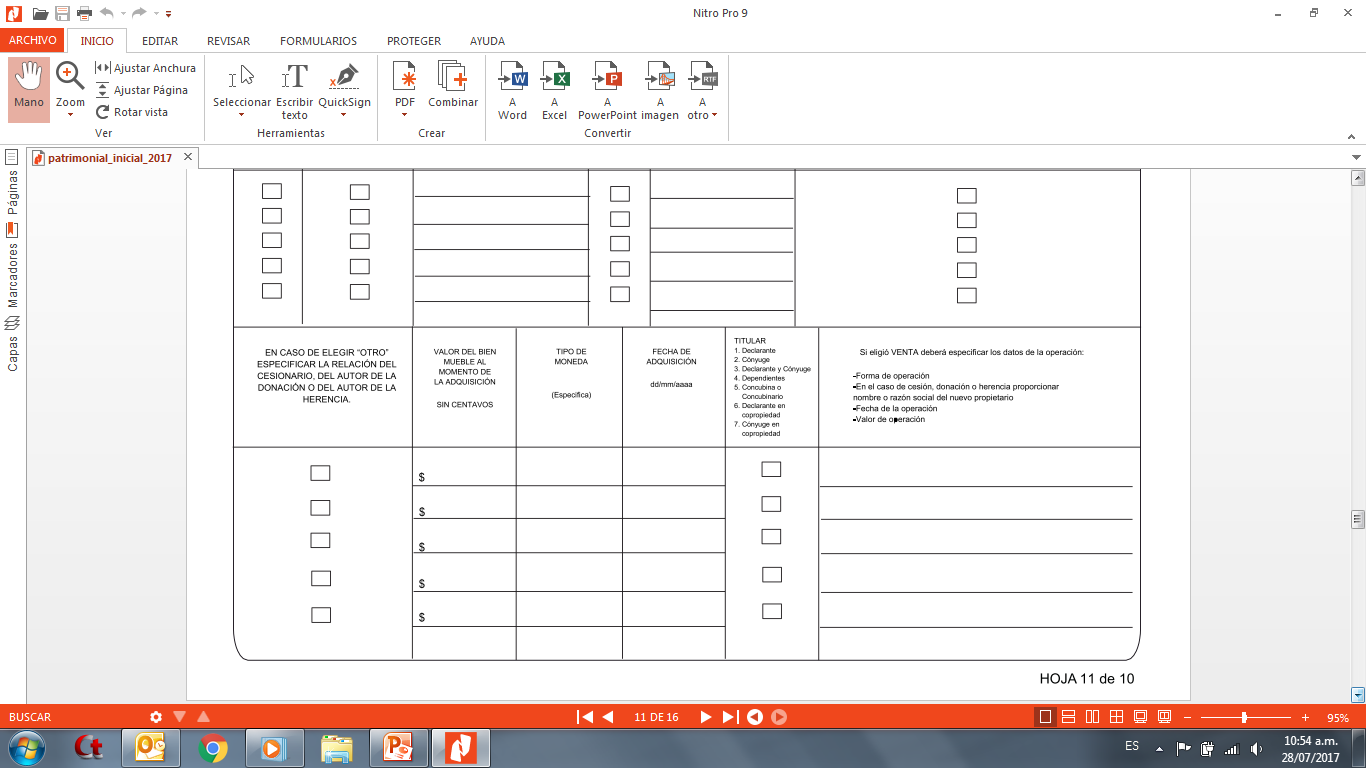 APARTADO DE INVERSIONES, CUENTAS BANCARIAS Y OTRO TIPO DE VALORES
Se debe proporcionar los datos de las cuentas que se poseen a la fecha de toma de posesión del cargo
En caso de no contar con cuentas  bancarias marcar la casilla “Ninguno”
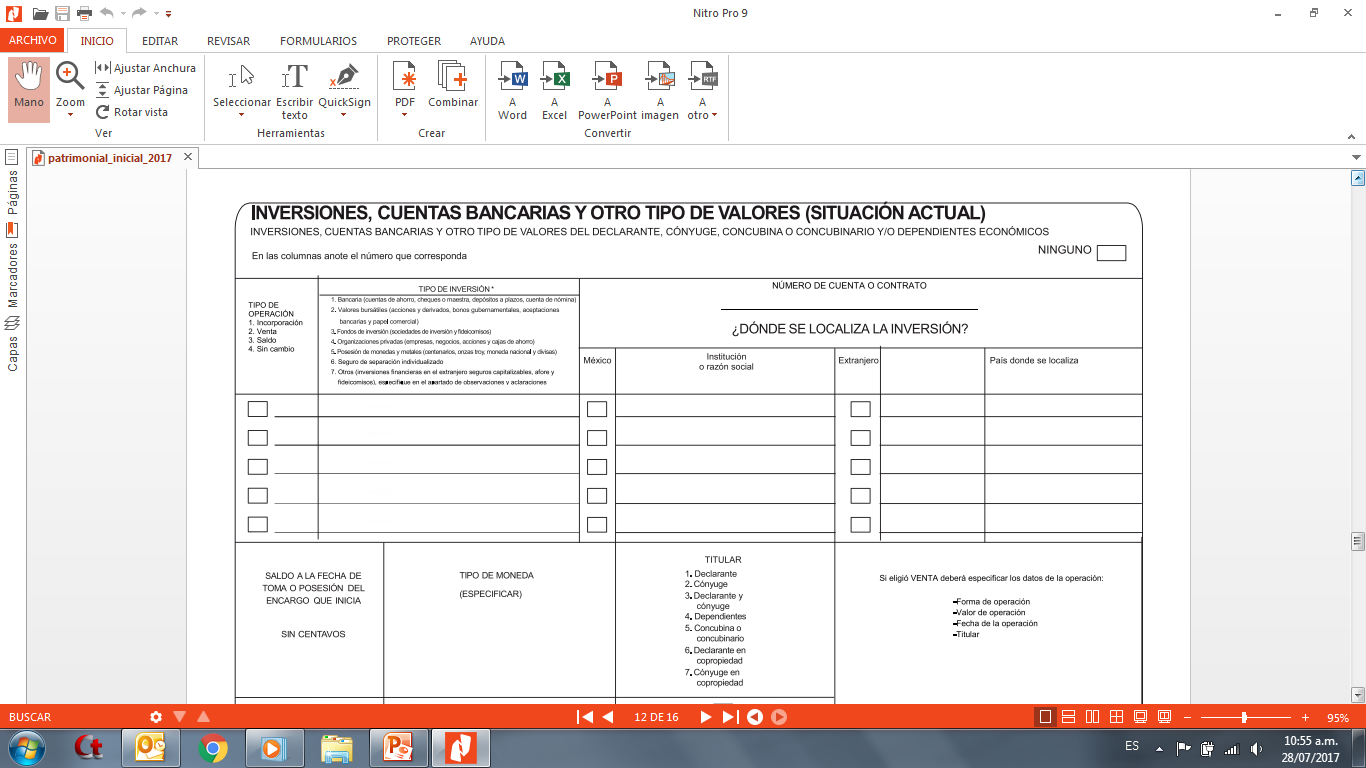 X
Los datos referentes al Cónyuge se anexan solamente en el caso de que el régimen matrimonial sea de Sociedad Conyugal.
APARTADO DE INVERSIONES, CUENTAS BANCARIAS Y OTRO TIPO DE VALORES
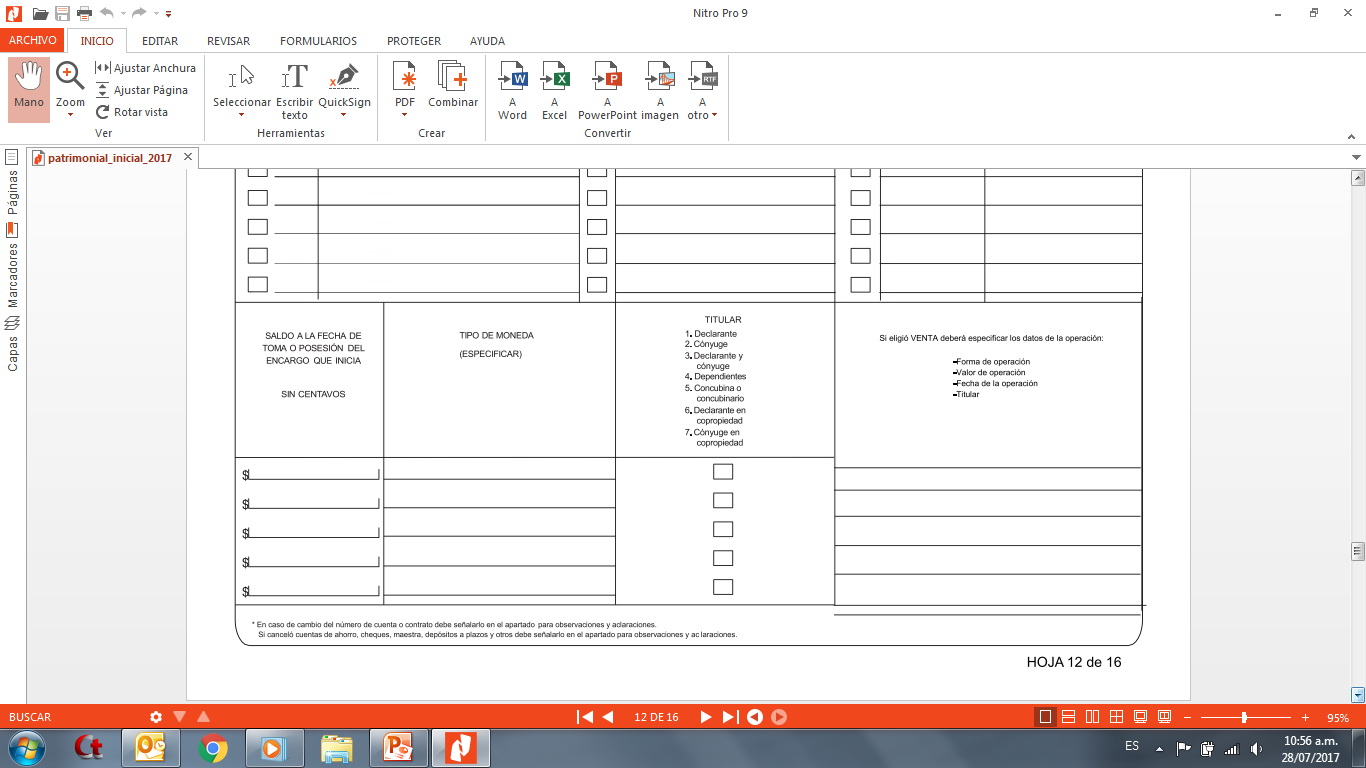 APARTADO ADEUDOS
Se debe proporcionar los datos de los adeudos que posee a la fecha de toma de posesión del cargo
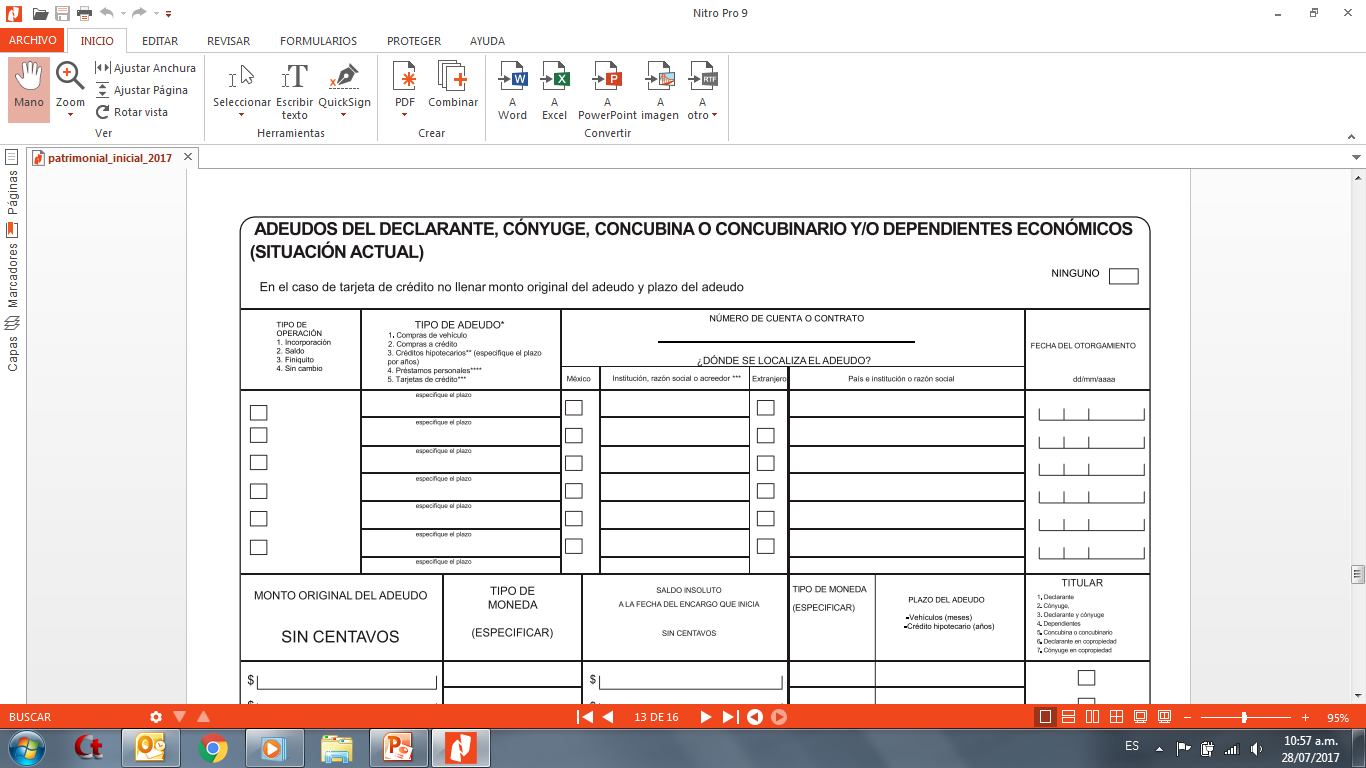 En caso de no contar con adeudos marcar la casilla “Ninguno”
X
Los datos referentes al Cónyuge se anexan solamente en el caso de que el régimen matrimonial sea de Sociedad Conyugal.
APARTADO ADEUDOS
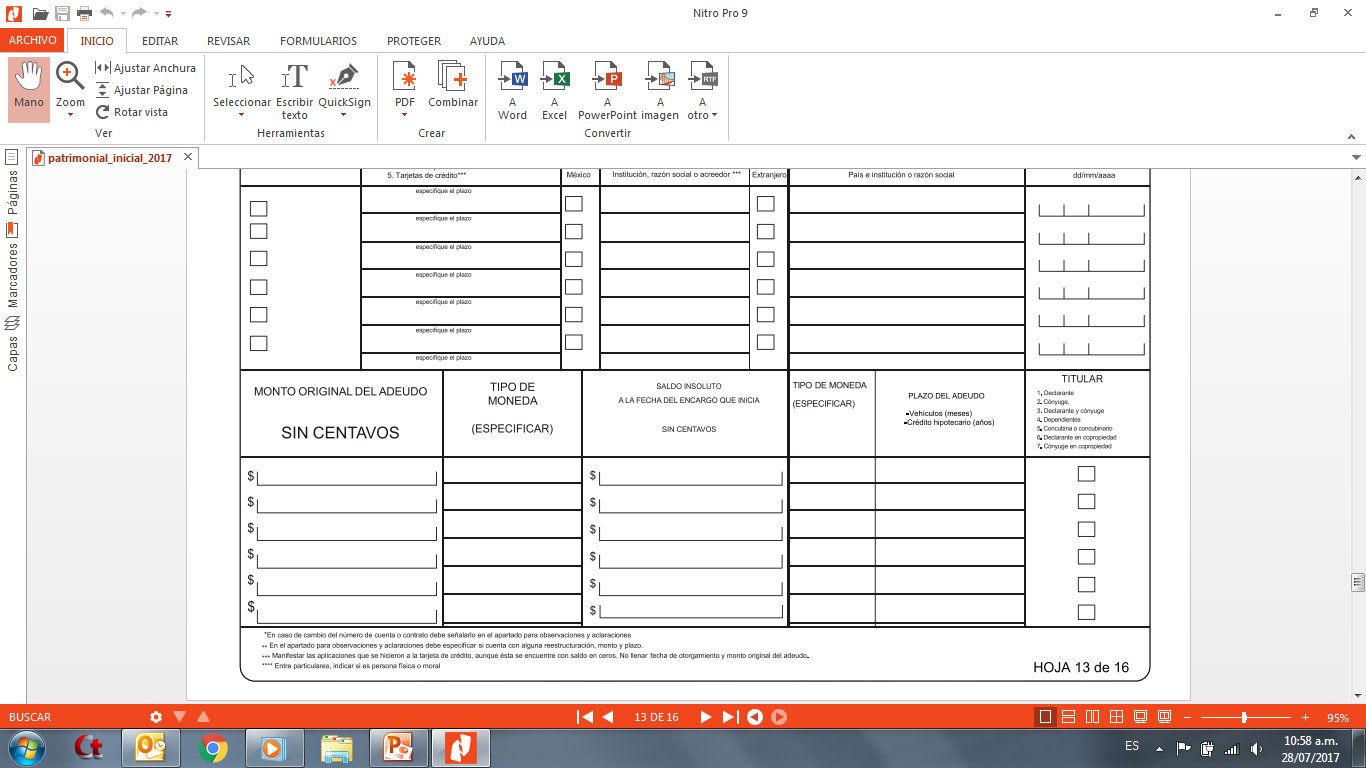 APARTADO CONFLICTO DE INTERÉS
Este apartado, el declarante deberá requisitarlo conforme al puesto, cargo, comisión, actividades o poderes que el declarante, su cónyuge, concubina o concubinario y/o dependientes económicos, desempeñen en órganos directivos o de gobierno en organizaciones confines de lucro (empresas), o bien, en asociaciones, sociedades, consejos, actividades filantrópicas o de consultoría donde el declarante puede o no recibir remuneración por esta participación.
En caso de no encontrarse en uno de los supuestos marcar la casilla “Ninguno”
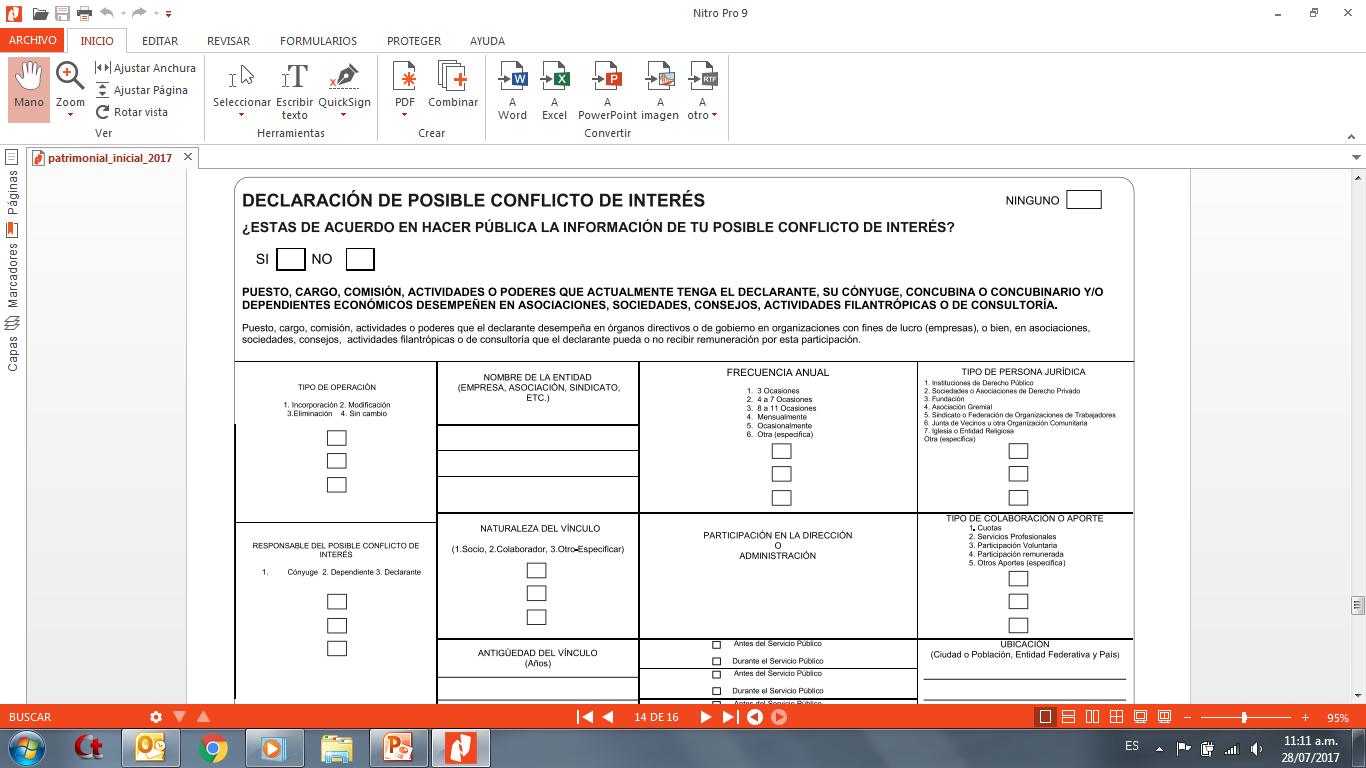 X
Este apartado, deberá ser llenado de manera obligatoria por todos los servidores públicos obligados a presentar declaración de situación patrimonial. debe actualizarse anualmente o en cualquier momento en que un servidor publico considere que pudiera ocurrir un posible conflicto de interés en su responsabilidad.
APARTADO CONFLICTO DE INTERÉS
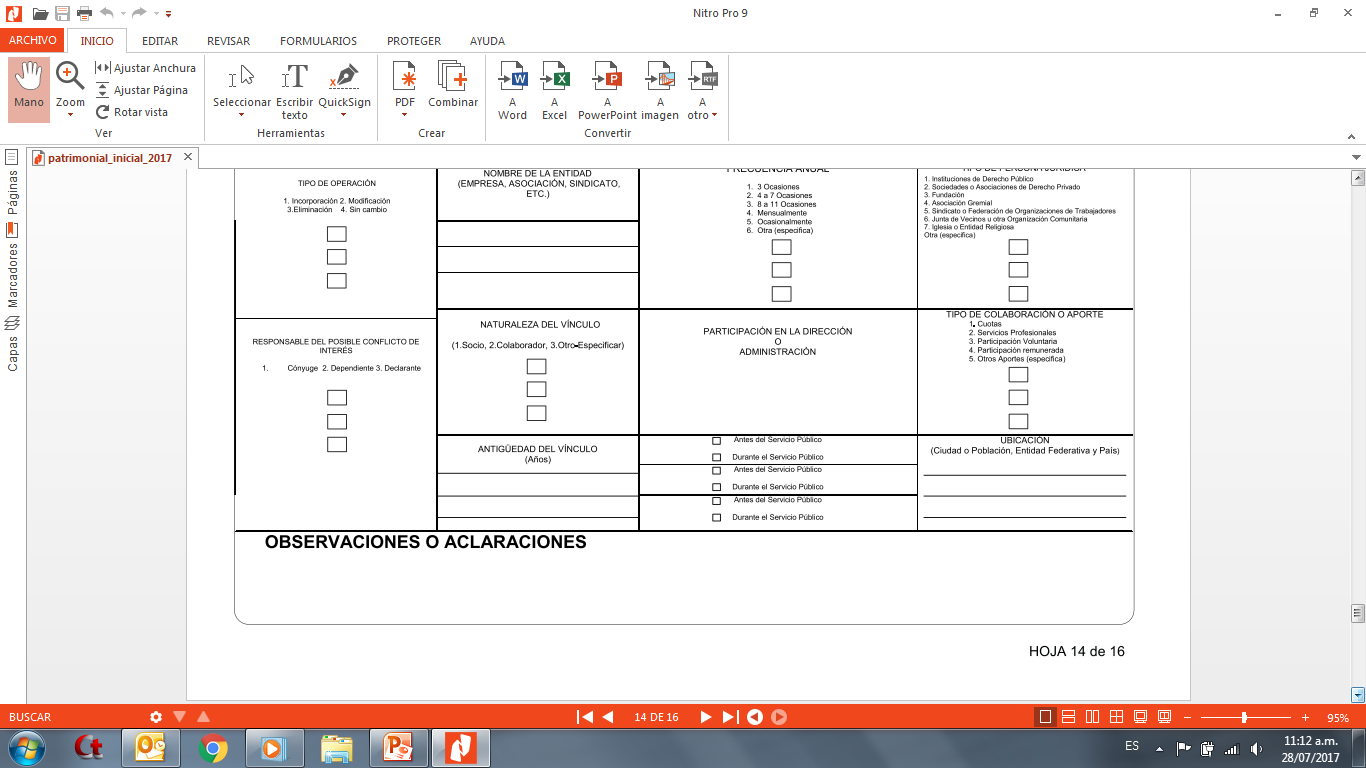 Se deberá especificar aquella información complementaria que considere necesaria para evitar dudas o confusiones sobre la declaración de posible conflicto de interés
APARTADO CONFLICTO DE INTERÉS
Esta sección se refiere a participaciones económicas o financieras, así como aquellos convenios, contratos, compromisos o acuerdos con un valor económico presente o futuro que el declarante, su cónyuge, concubina o concubinario y/o dependientes económicos, tengan con personas físicas o morales y que podrían ser percibidos o susceptibles de un conflicto de interés.
En caso de no encontrarse en uno de los supuestos marcar la casilla “Ninguno”
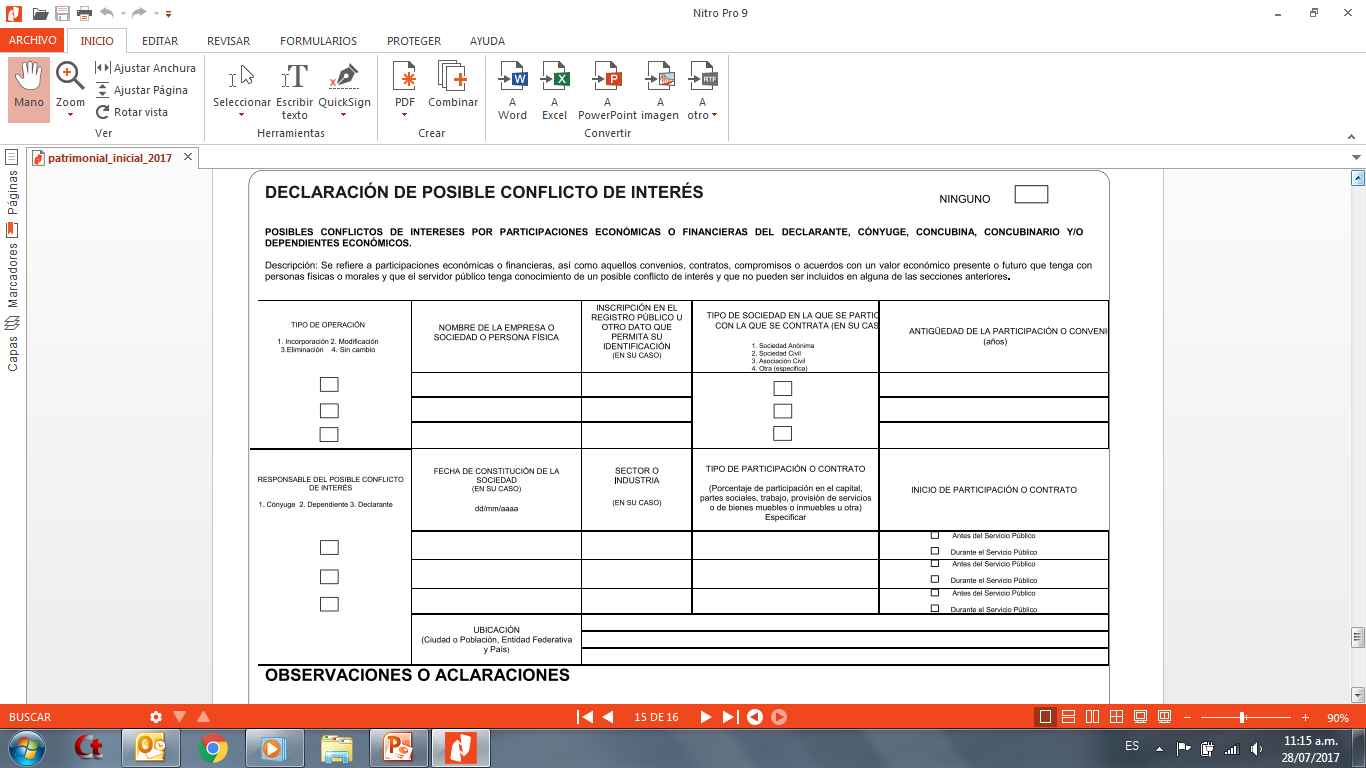 X
Este apartado, deberá ser llenado de manera obligatoria por todos los servidores públicos obligados a presentar declaración de situación patrimonial. debe actualizarse anualmente o en cualquier momento en que un servidor publico considere que pudiera ocurrir un posible conflicto de interés en su responsabilidad.
APARTADO CONFLICTO DE INTERÉS
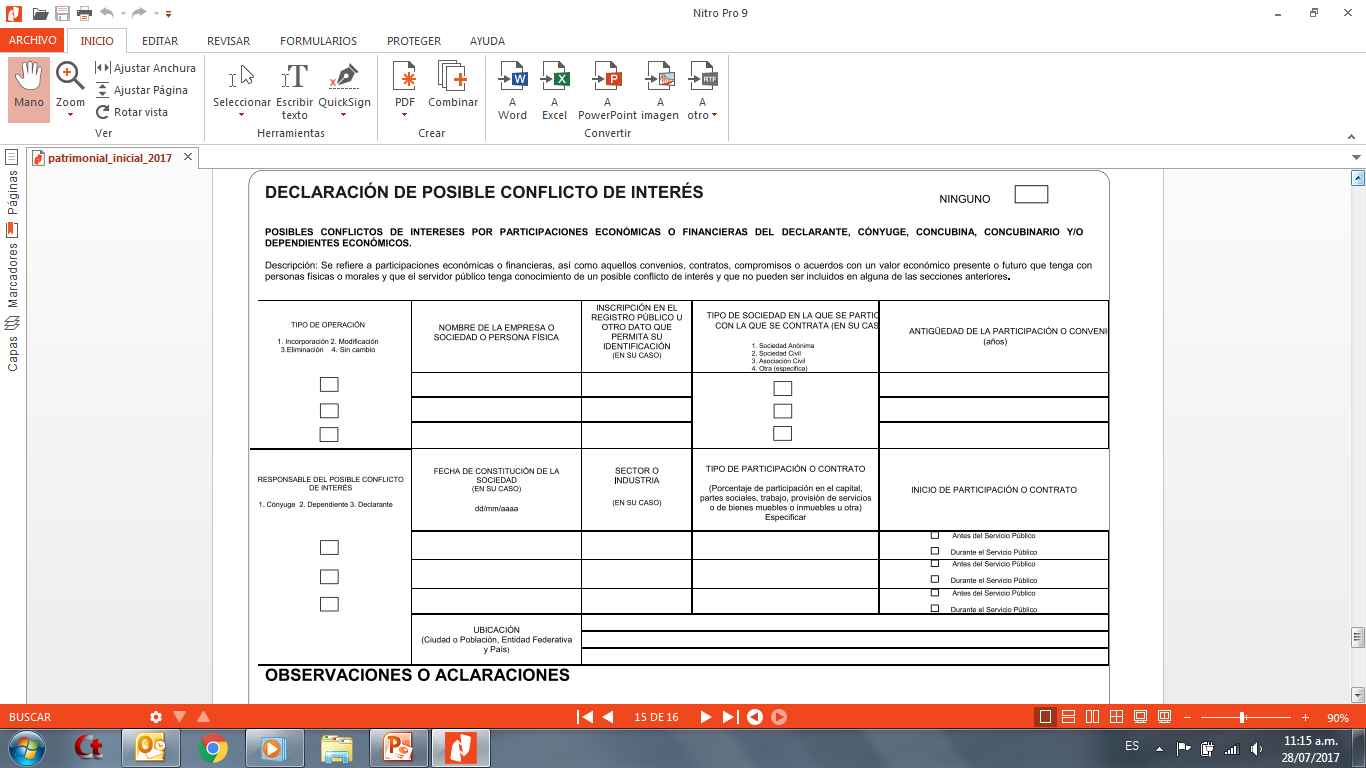 APARTADO OBSERVACIONES Y ACLARACIONES
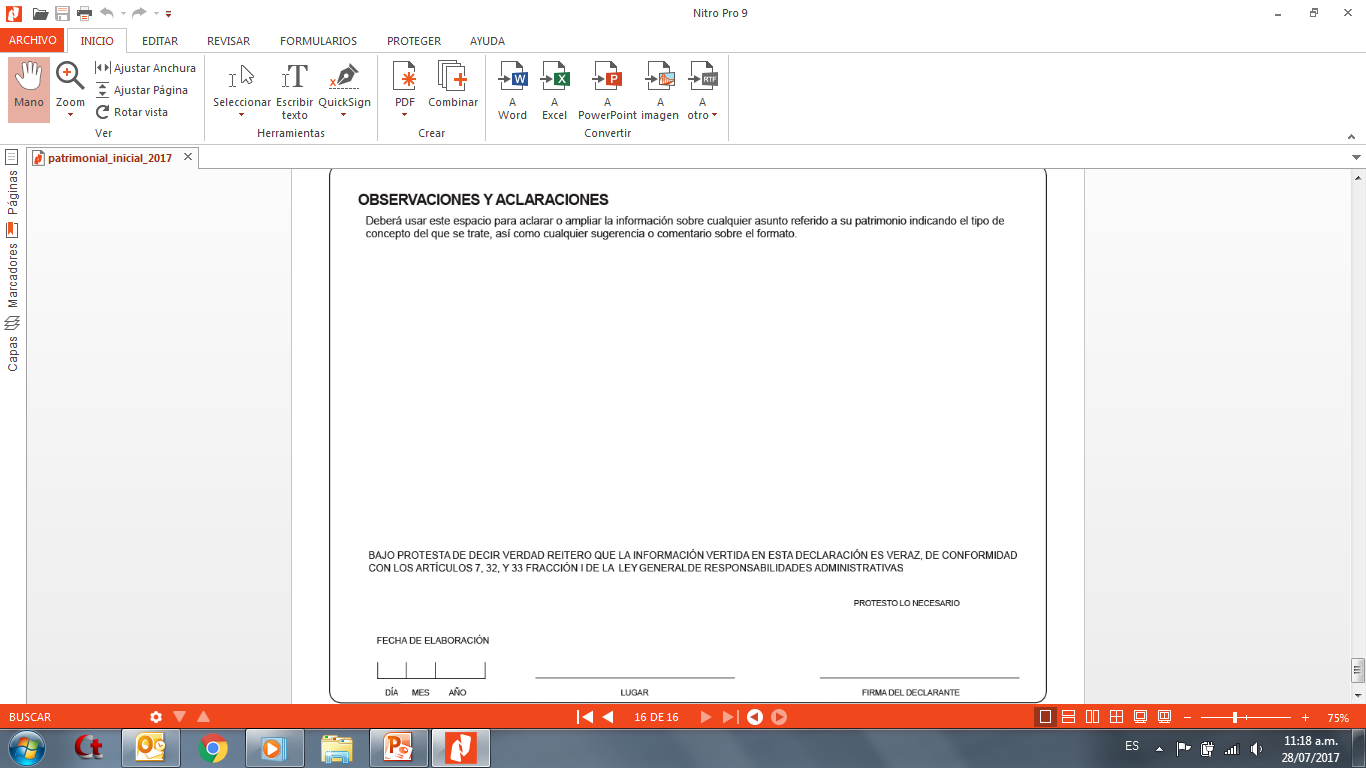 ACUSE DE RECIBO
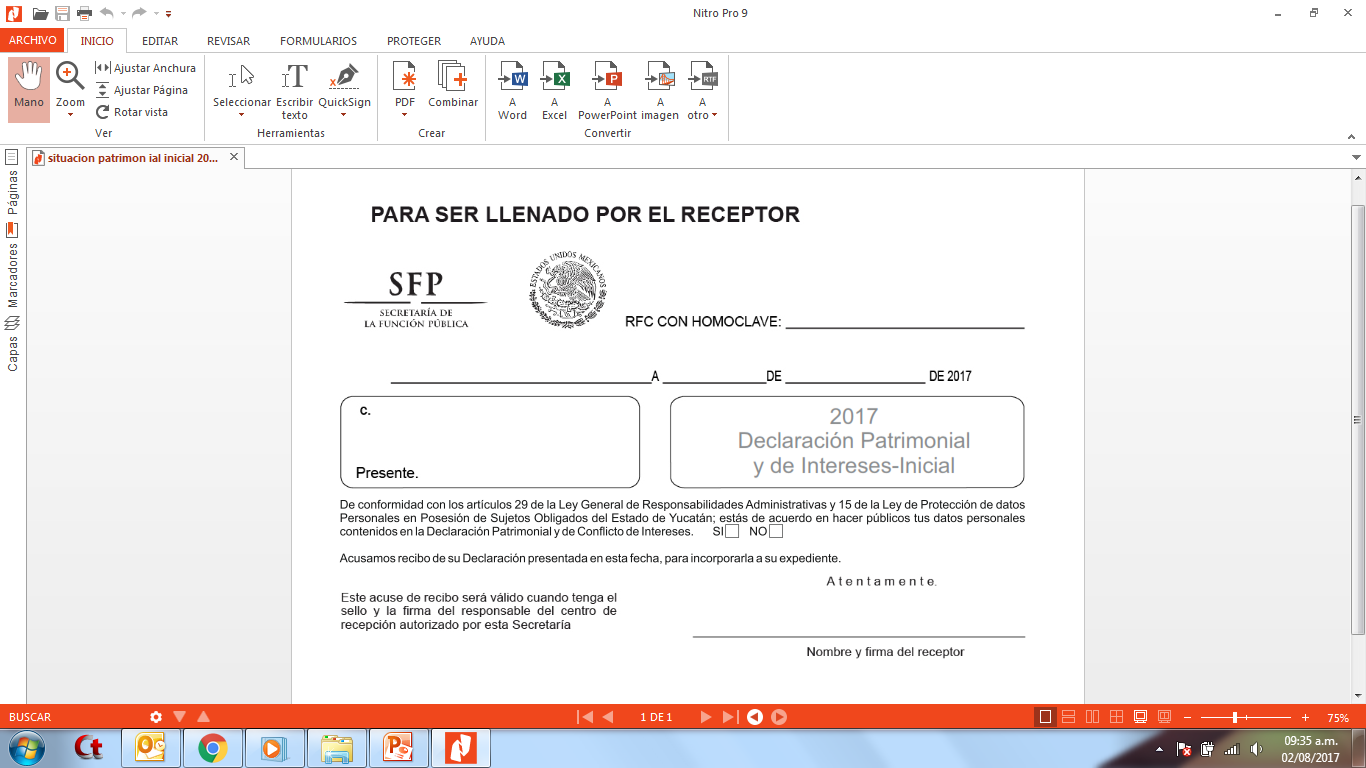